Gott & Mensch
Was hat Gott mir über unsere Beziehung gezeigt?
„Im Dienst für Gott“
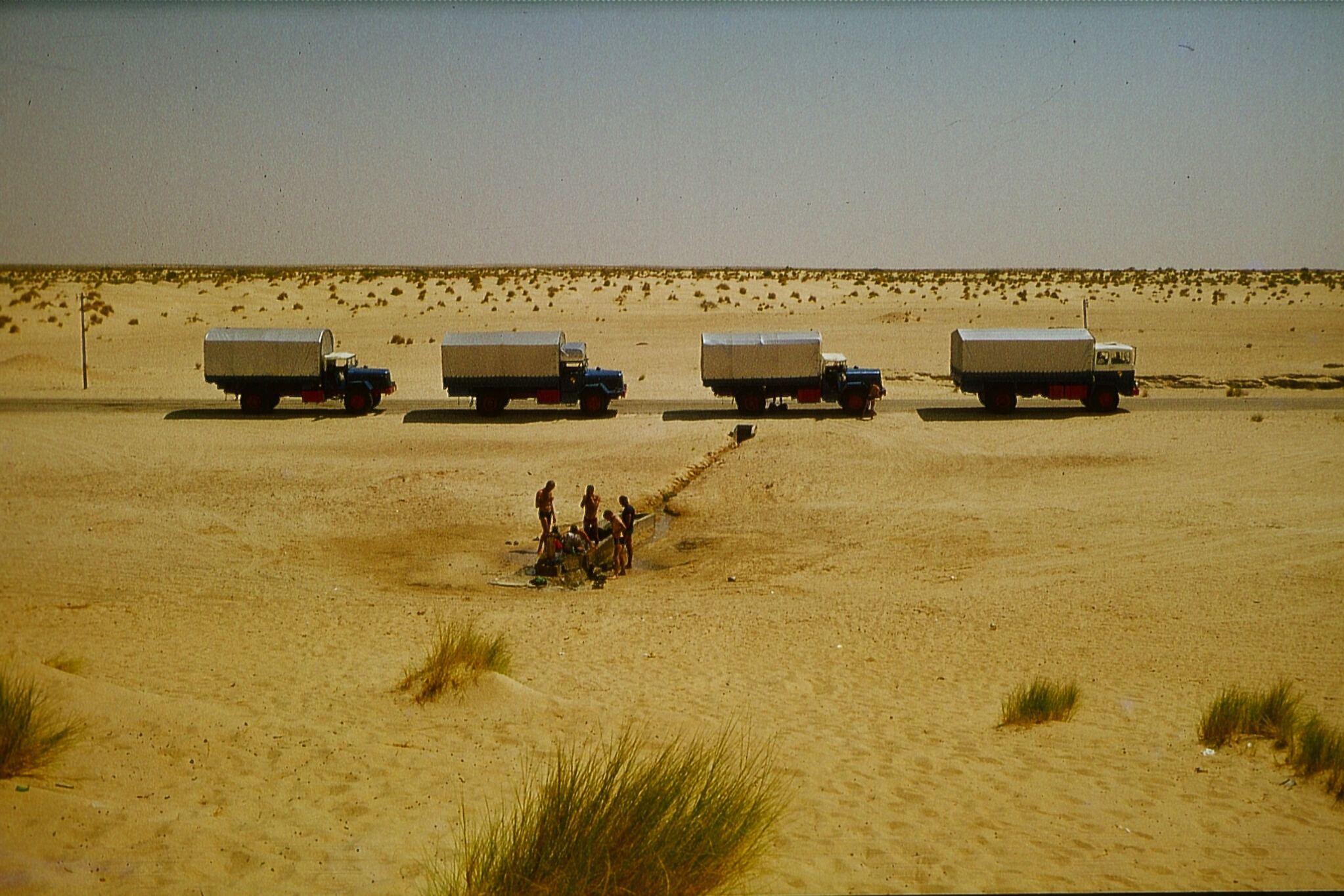 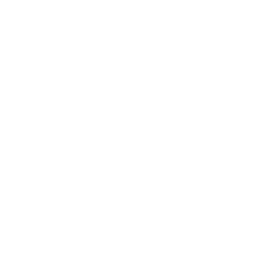 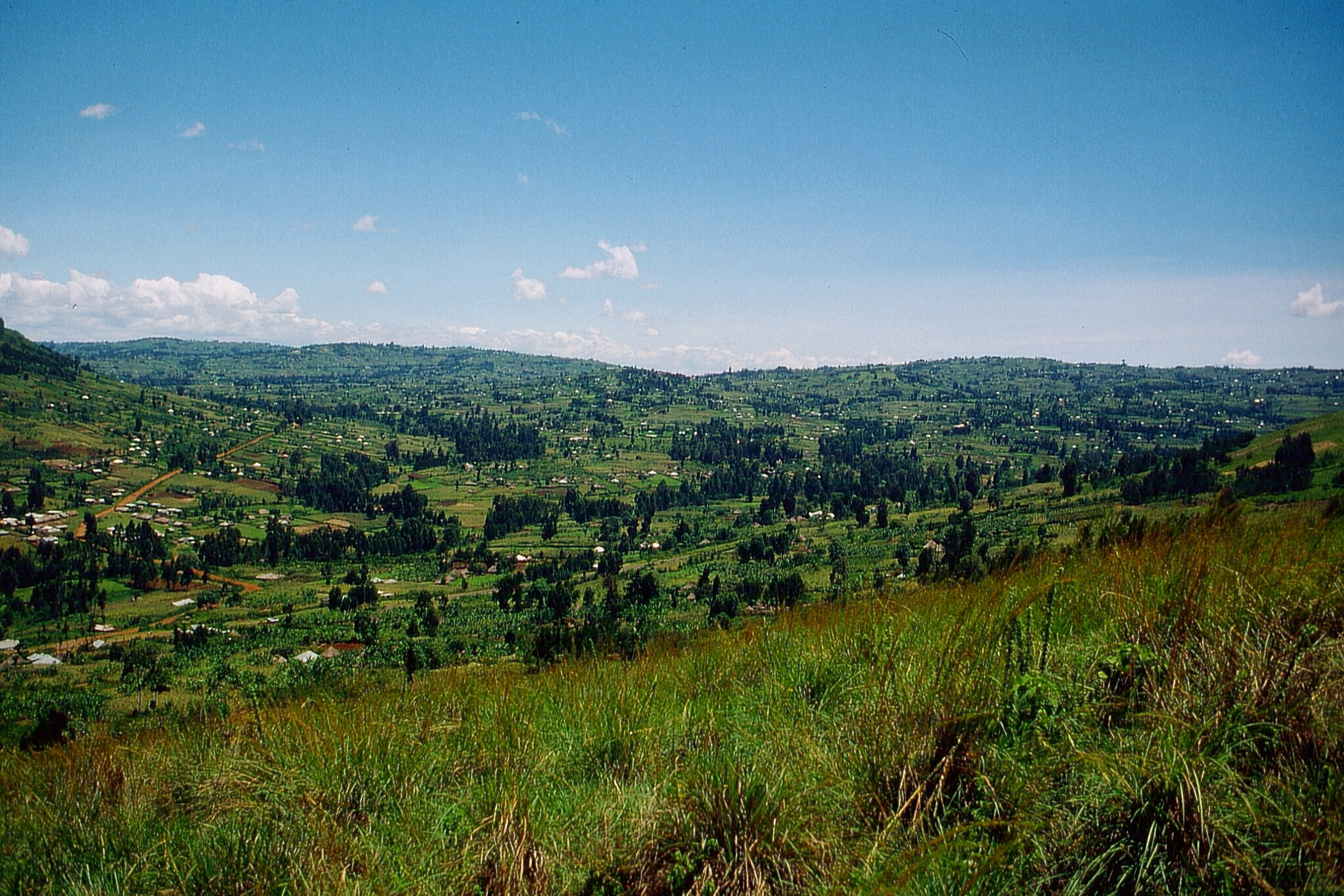 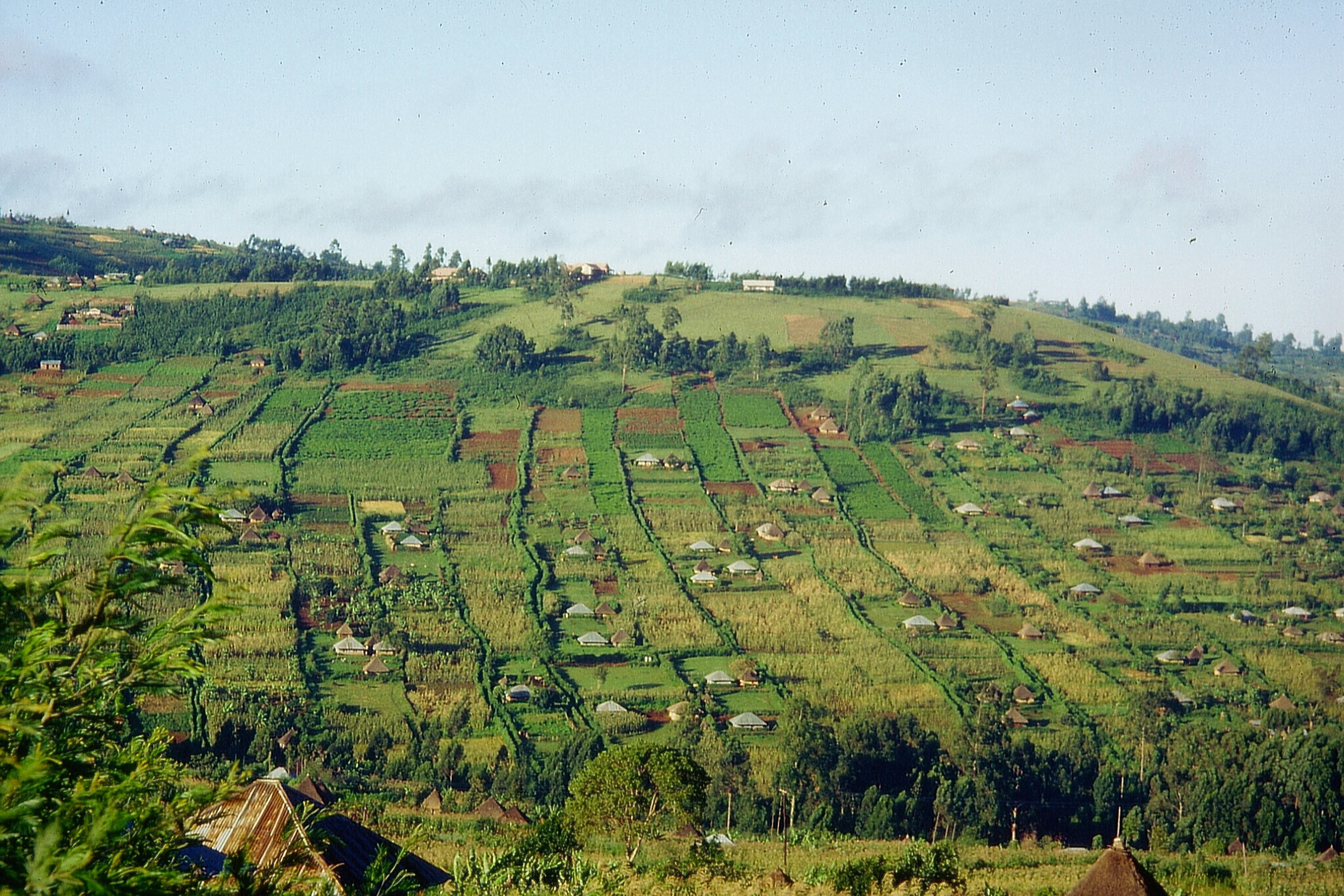 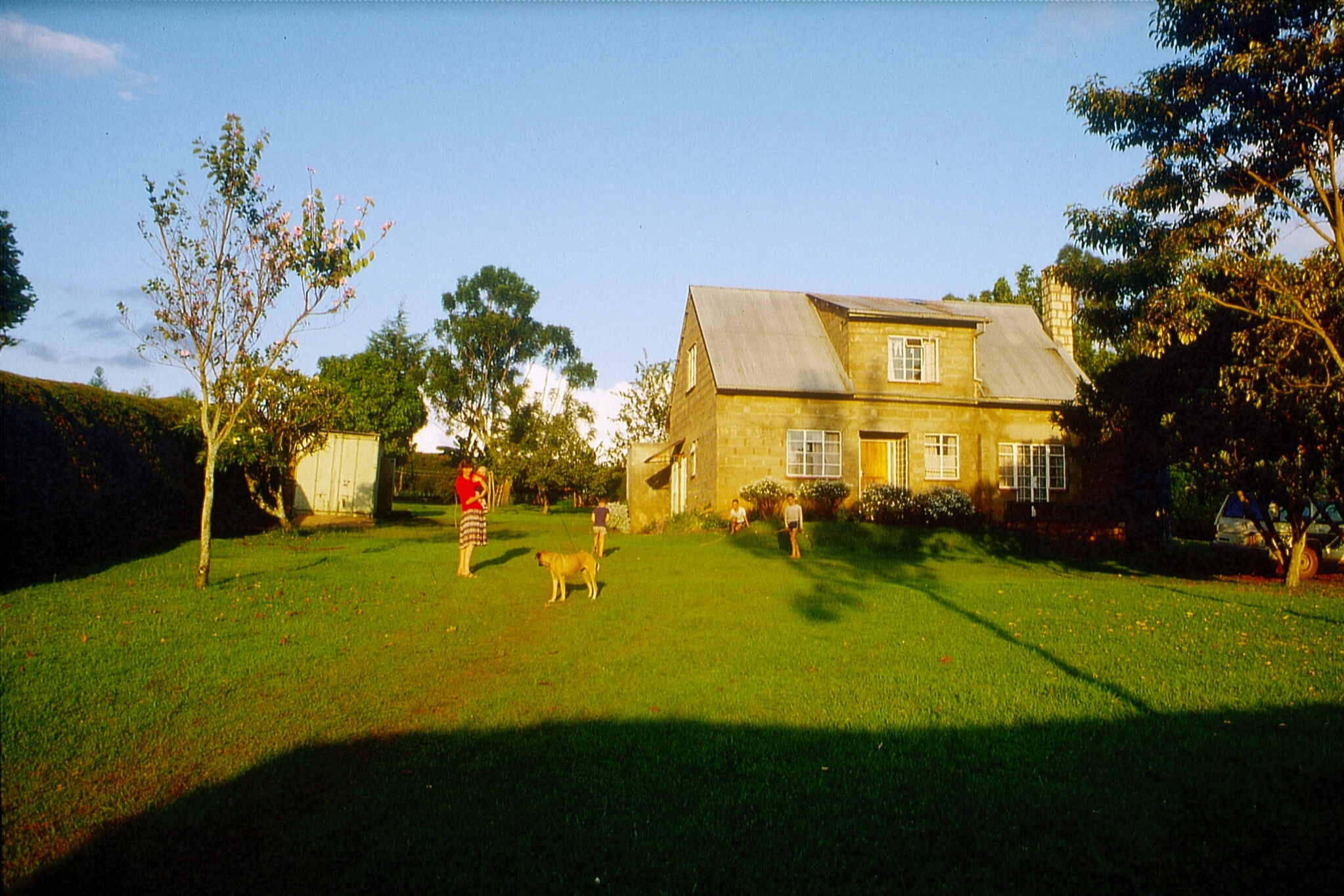 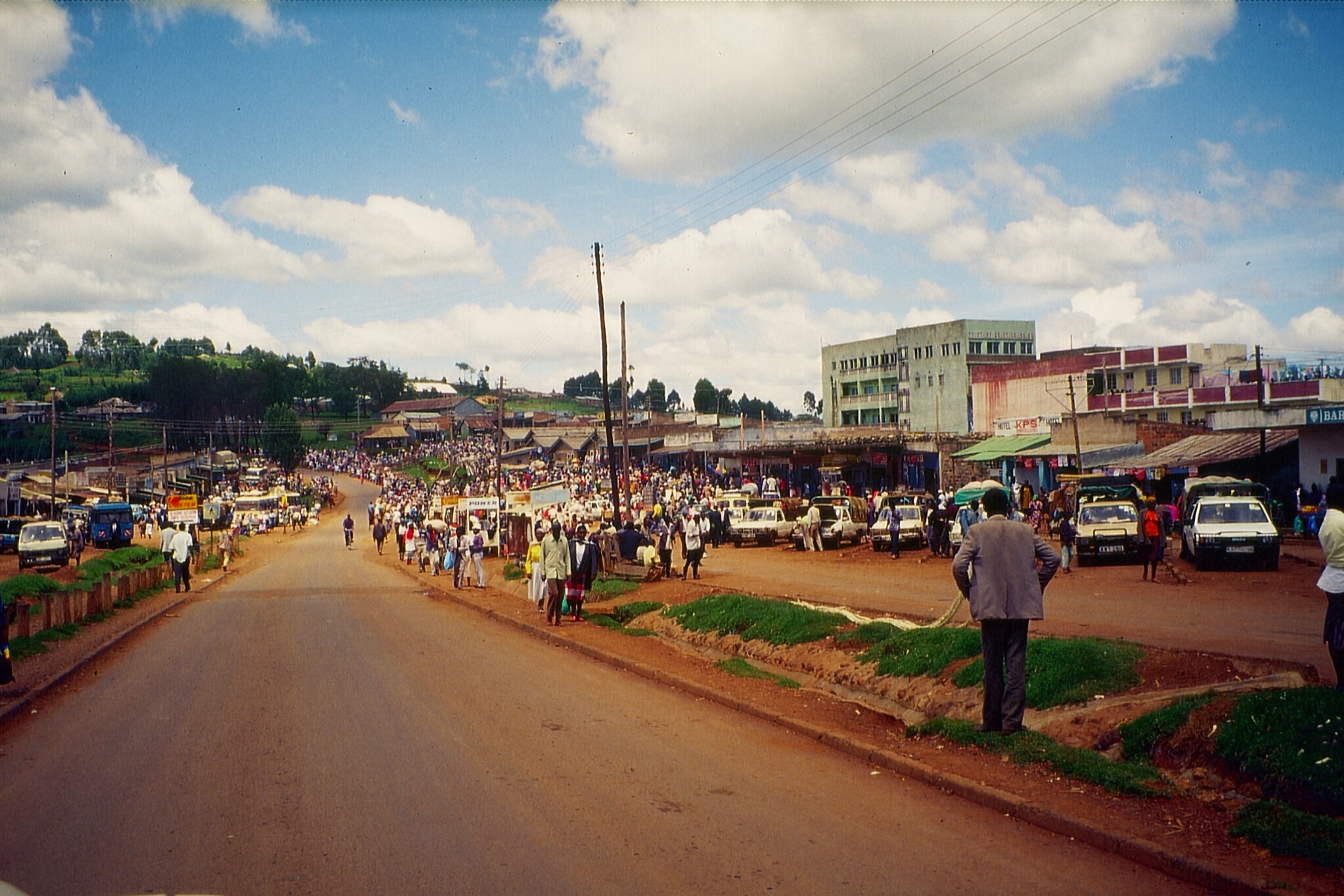 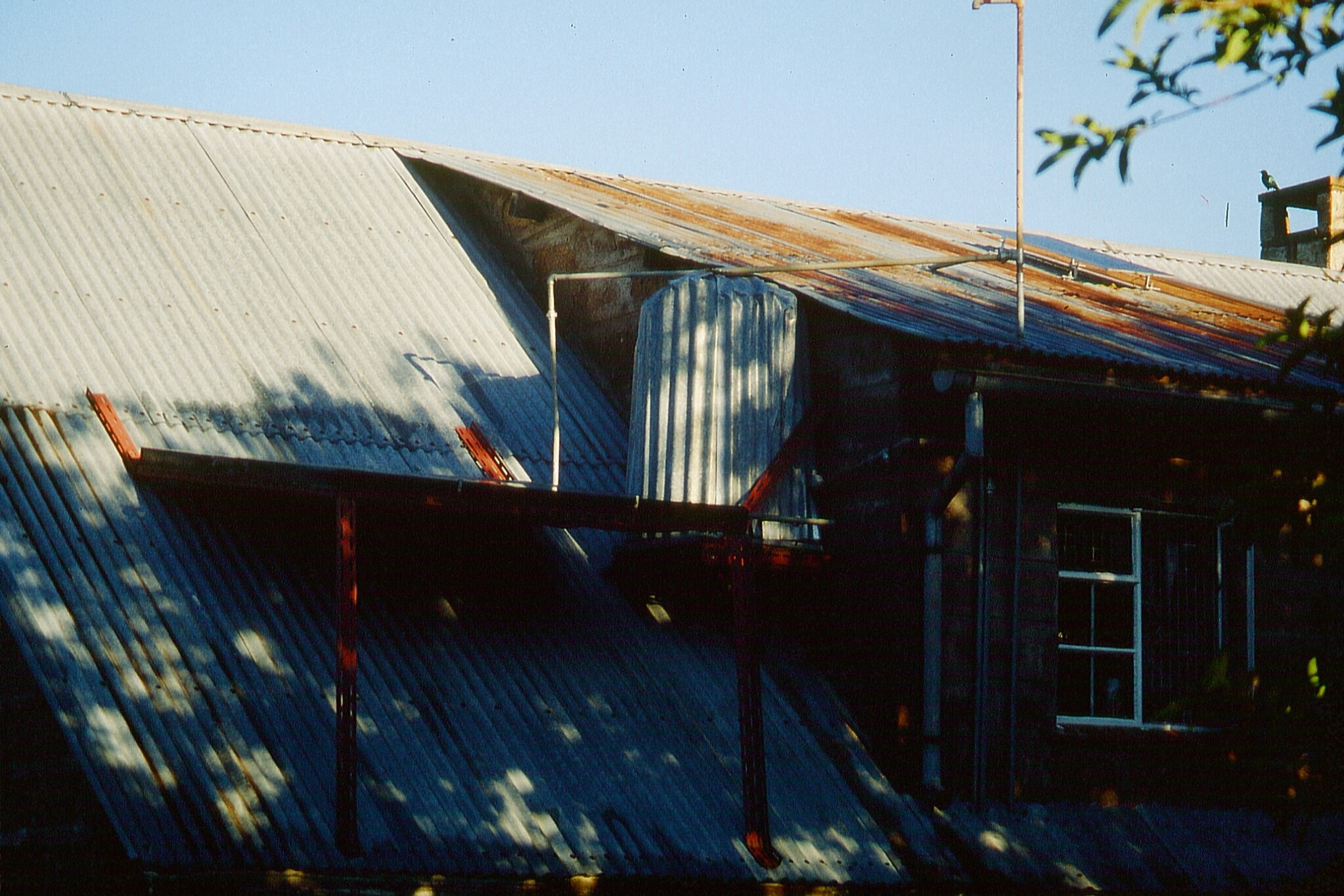 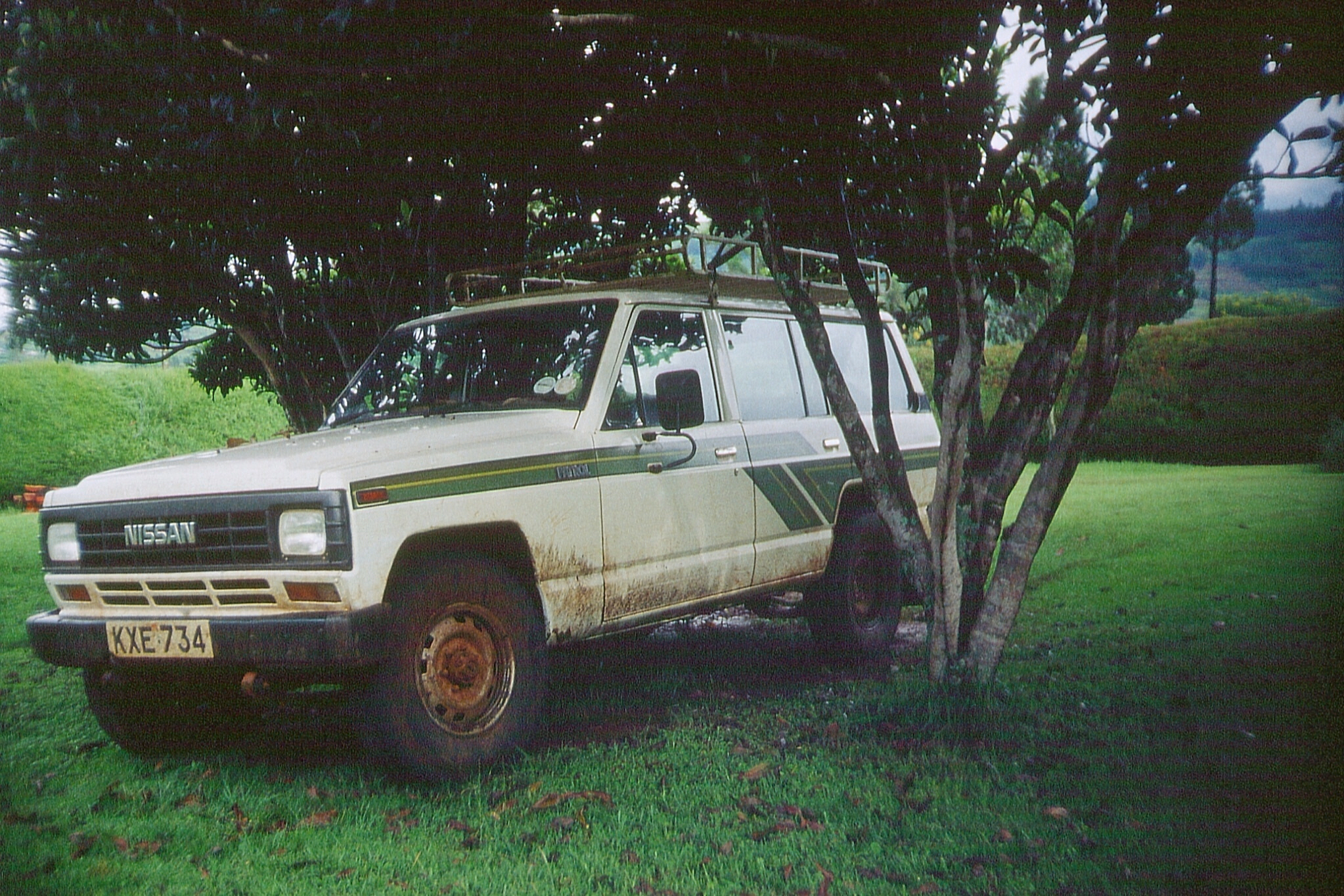 „Ich passe auf dich auf!“
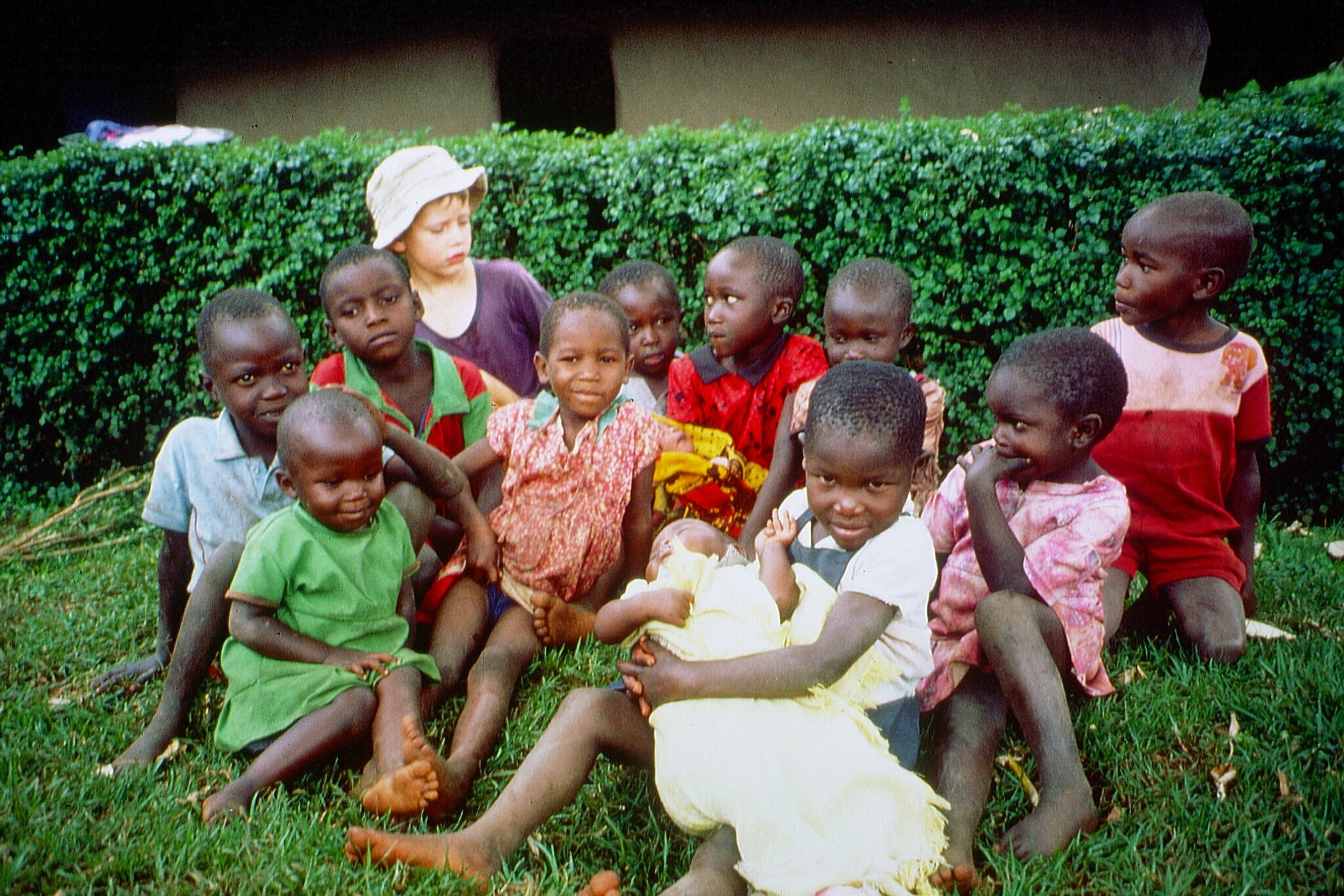 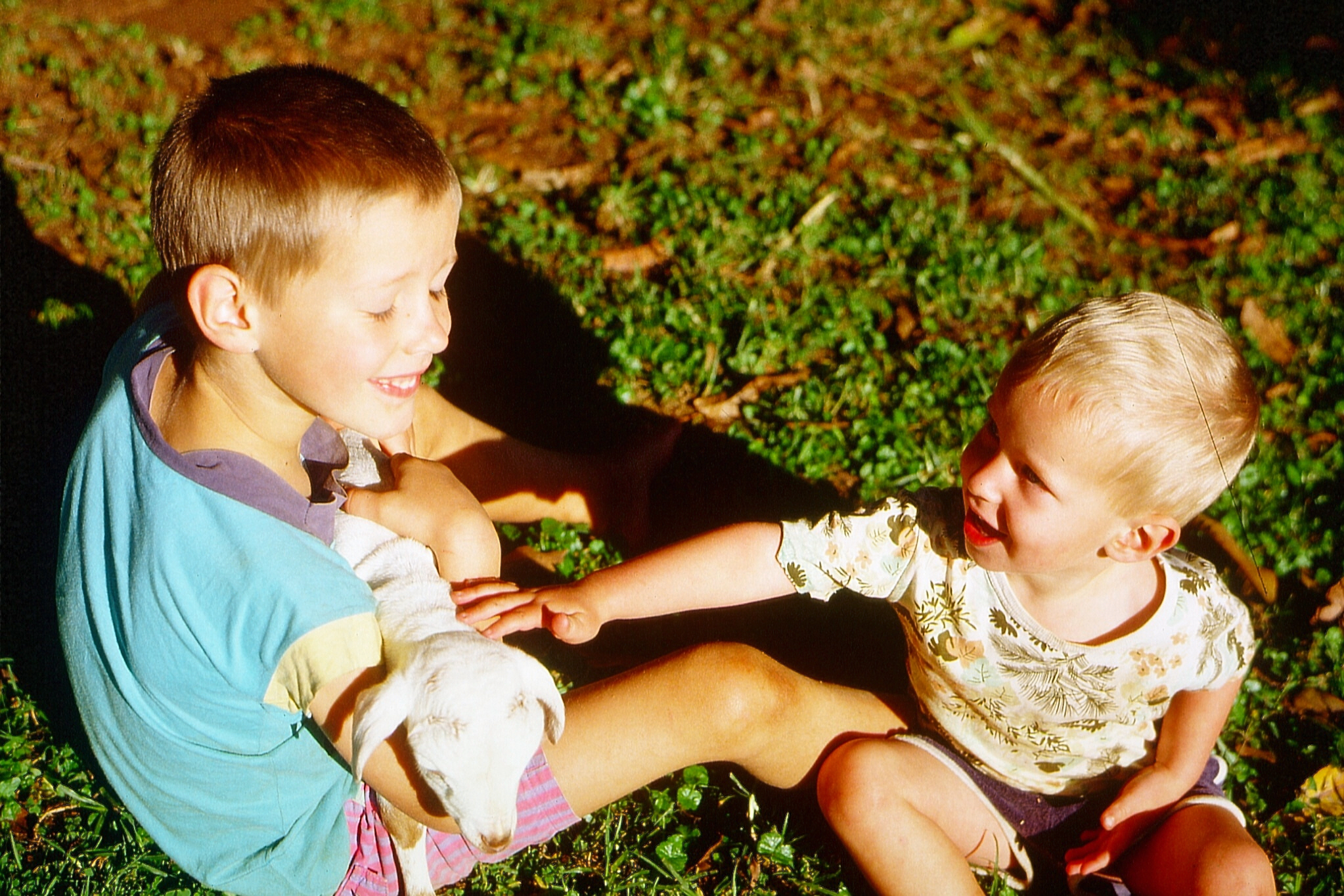 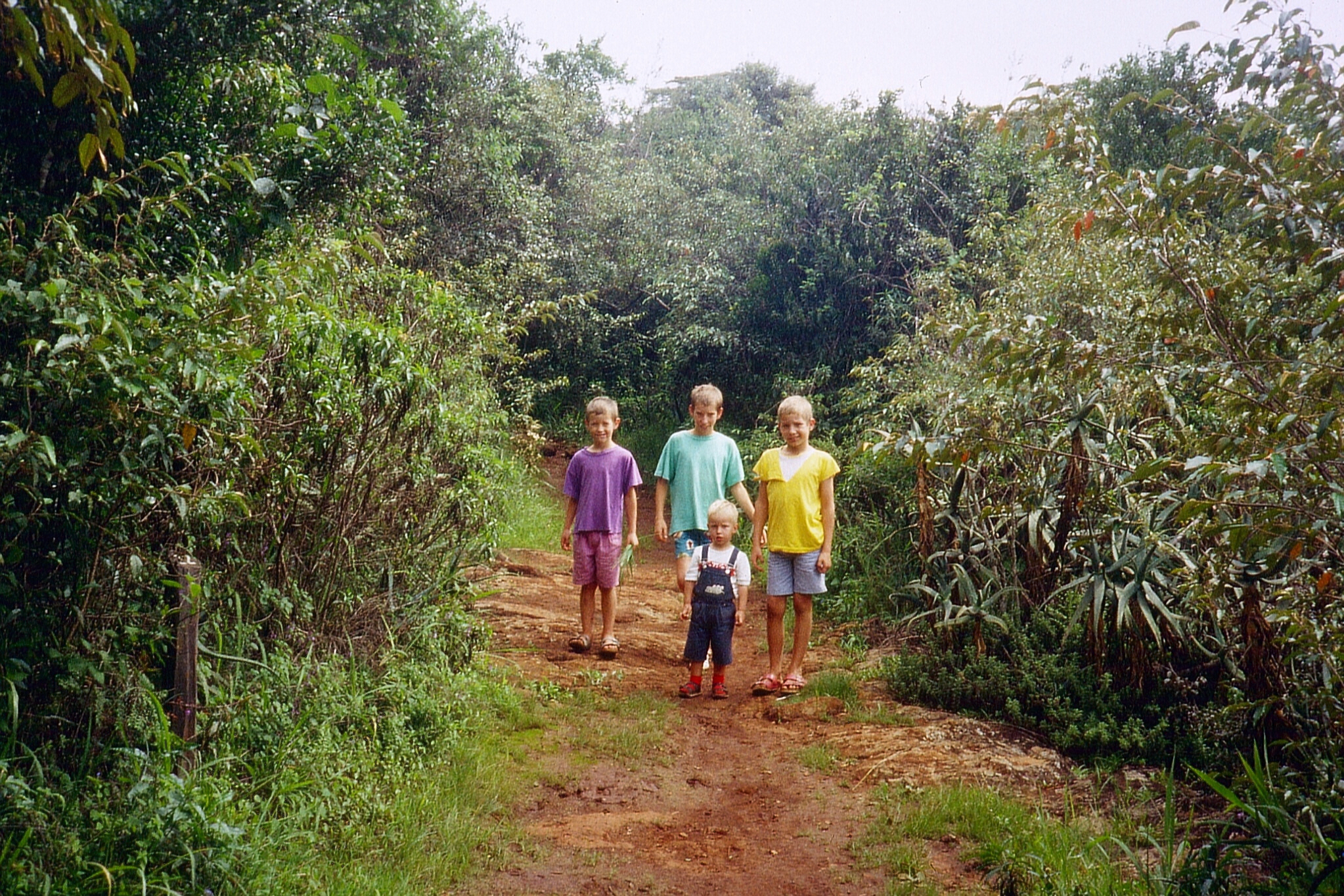 Foto zensiert 
In Jesus bin ich - angenommen- sicher- wichtig
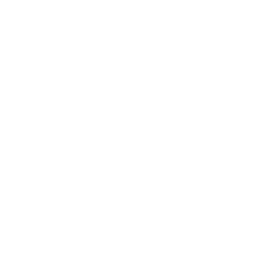 Foto zensiert 
„Leiden für Gott“
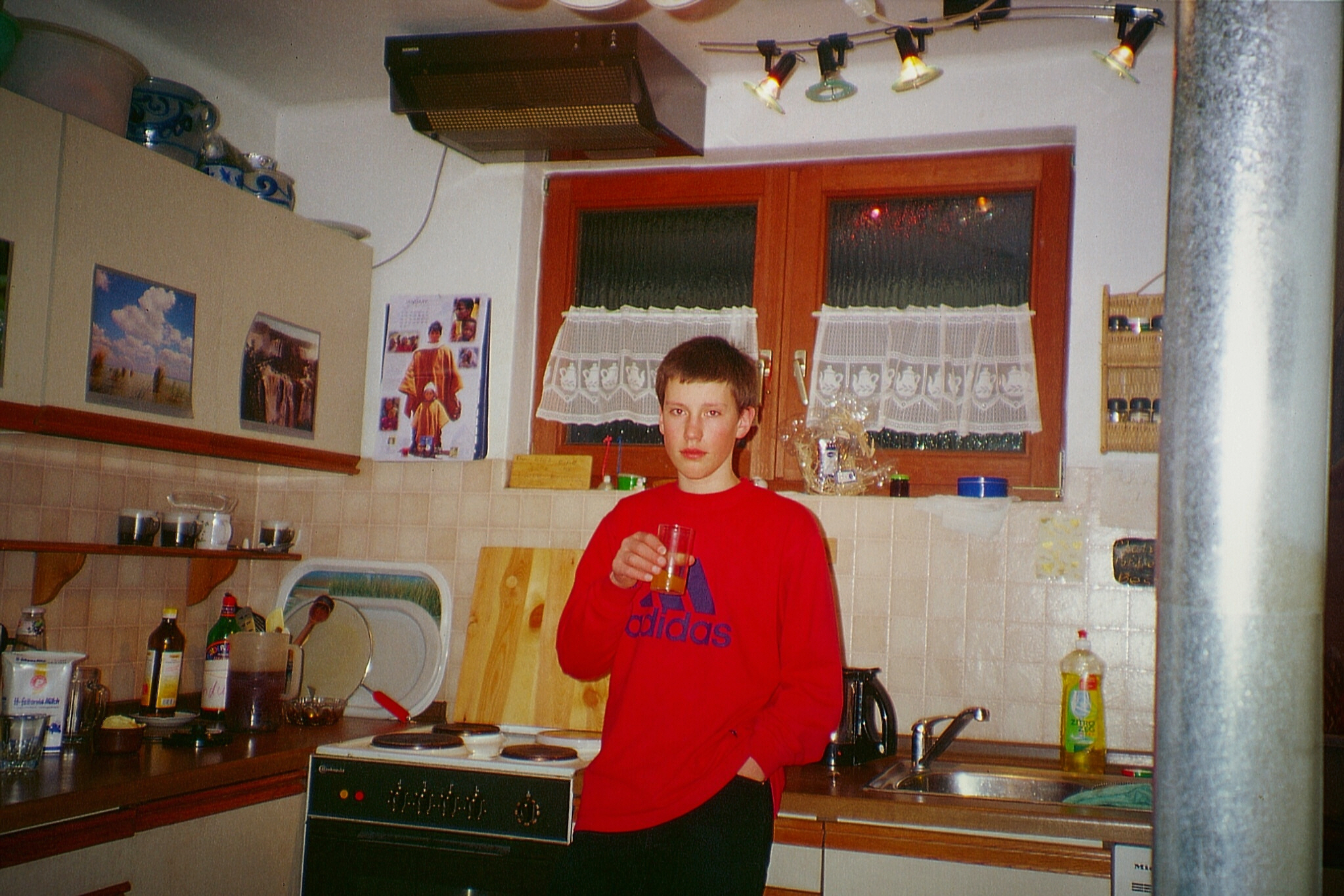 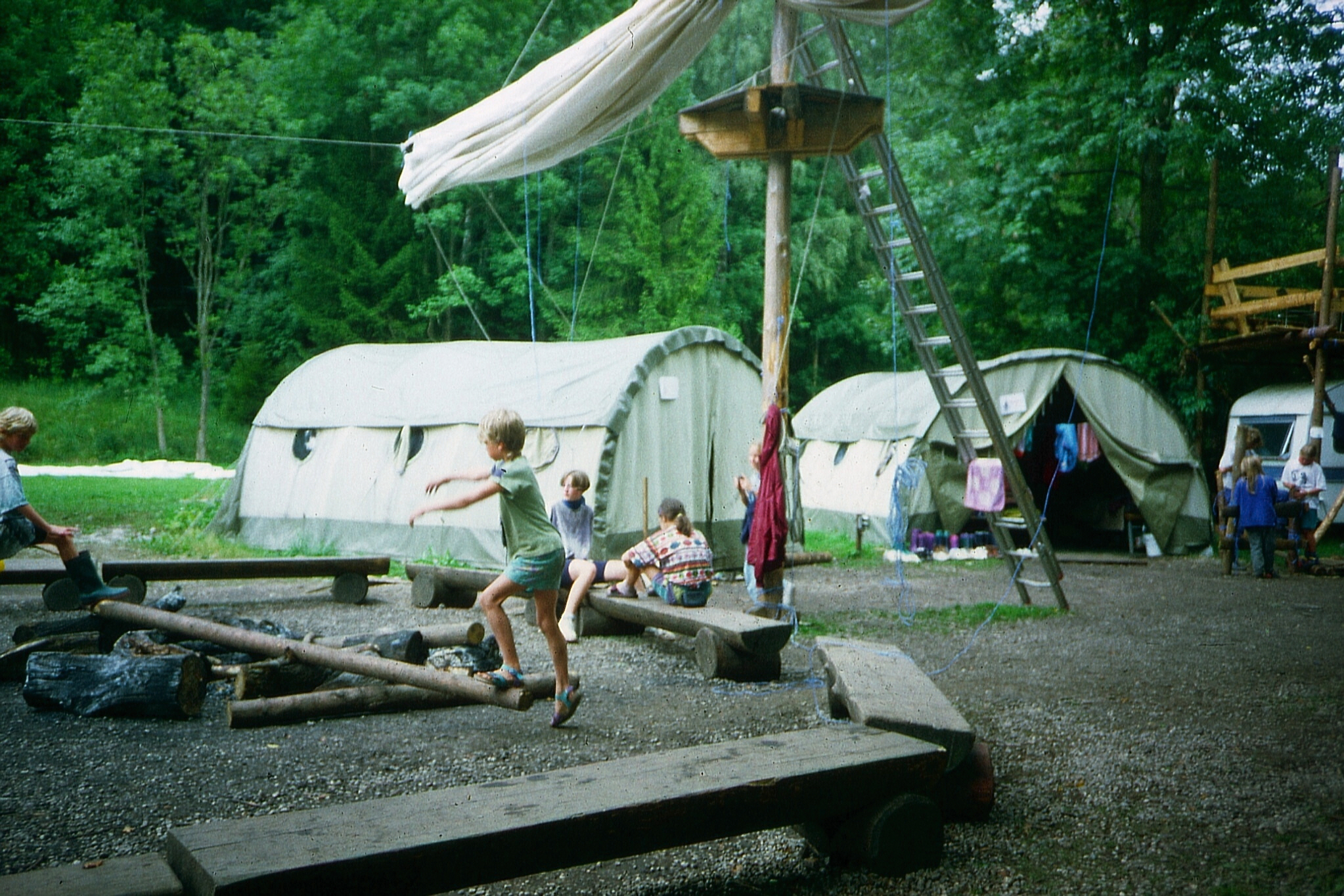 „Lass dich von ihnen ermutigen,den guten Kampf zu kämpfen.Bleib in deinem Glauben festund bewahre dir ein reines Gewissen.“
1. Tim 1, 18+19
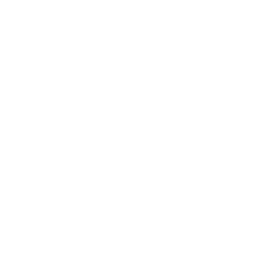 „I am a rock, I am an Island“
I've built walls
A fortress deep and mighty
That none may penetrate
I have no need of friendship, friendship causes pain
…
I touch no one and no one touches me
I am a rock I am an island
And a rock feels no pain
And an island never cries
„Und ich werde euch ein neues Herz geben und einen neuen Geist in euer Inneres geben; und ich werde das steinerne Herz aus eurem Fleisch wegnehmen und euch ein fleischernes Herz geben. “
Hes 11,19 / Hes 36,26
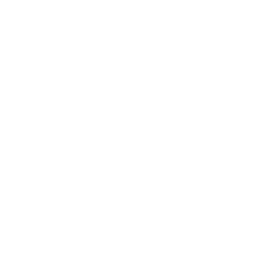 „Im Dienst für Gott – anders als geplant“
„Bei allem, was ihr tut, arbeitet von Herzen,als würdet ihr dem Herrn dienenund nicht den Menschen!“Kol 3,23
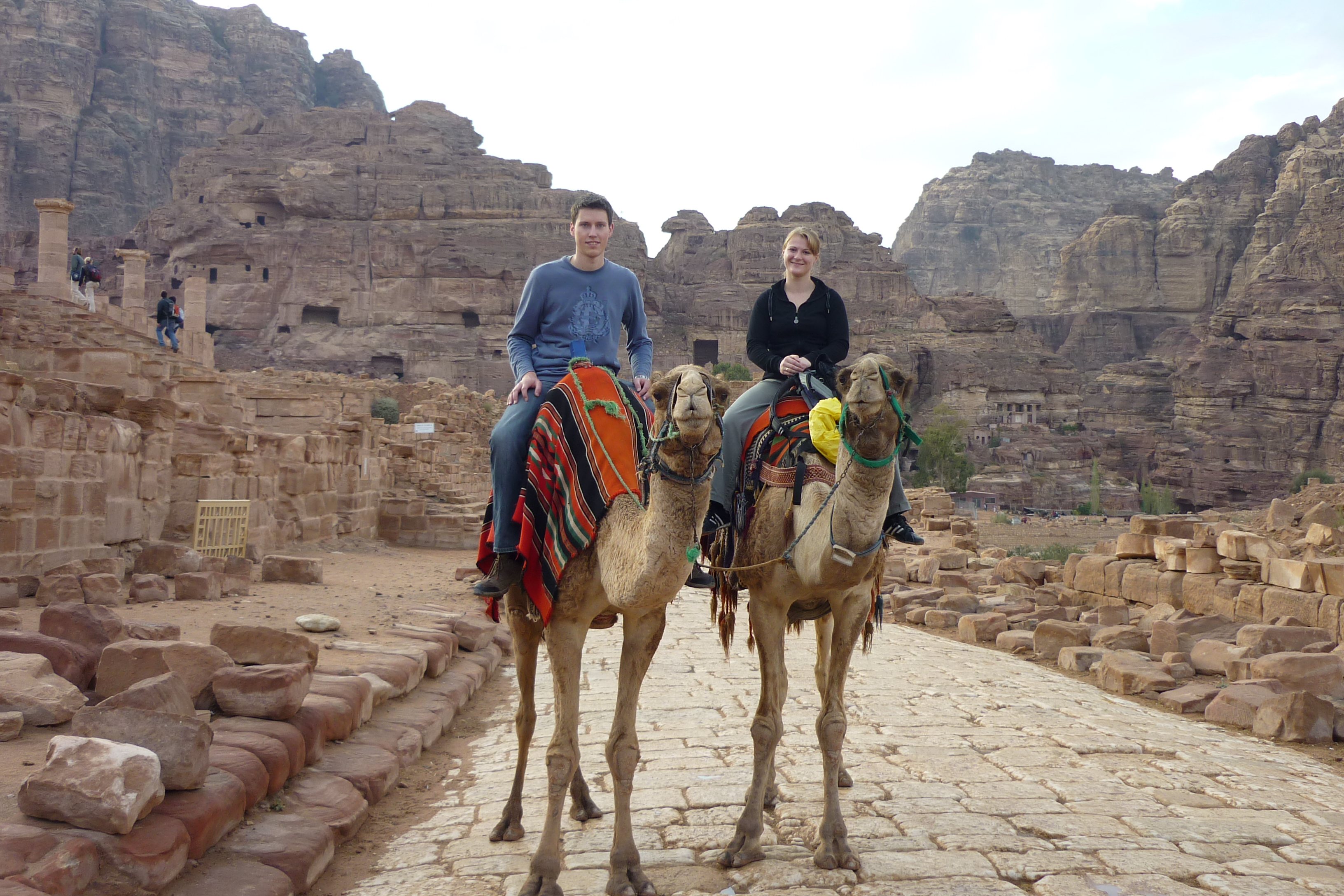 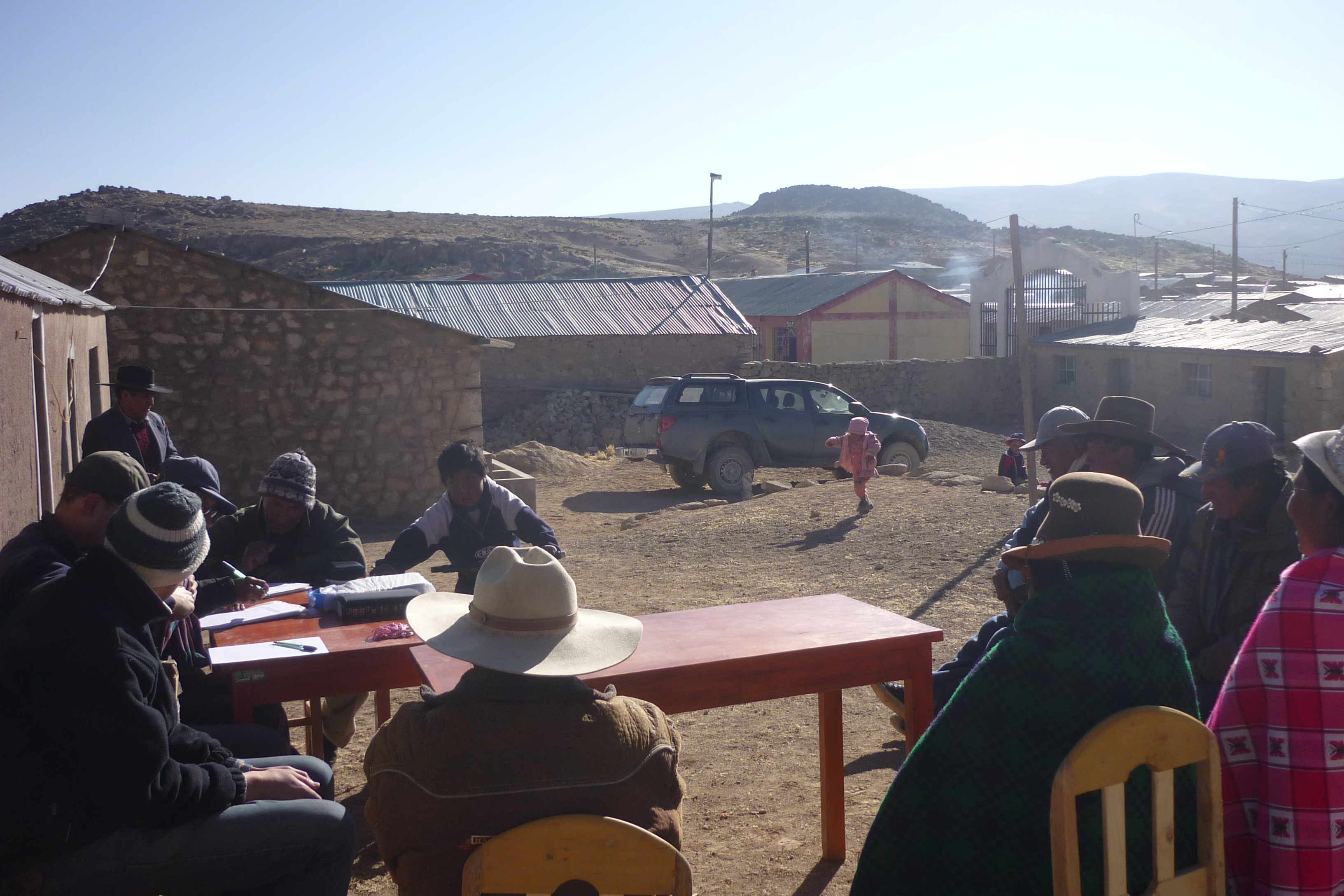 Foto zensiert 
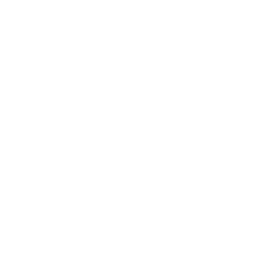 „Nicht leistungsfähig“
Gott ist nicht der Weihnachtsmannsondern mein Vater, er ist souverän

Was er mir gibt, gibt er mir so,nicht für Leistung
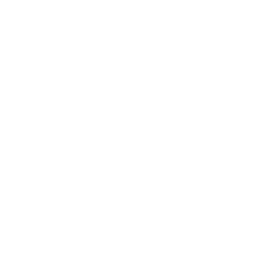 Welche Beziehung führst du mit Gott?
Chef – Arbeiter?
Vater – Kind?
Freund – Freund?
Challenge:Was ist bei dir dran?
1. Sein ist wichtiger als tun
2. Setz deine Talente ein